Faktory ovplyvňujúce životné prostredie organizmov  človeka
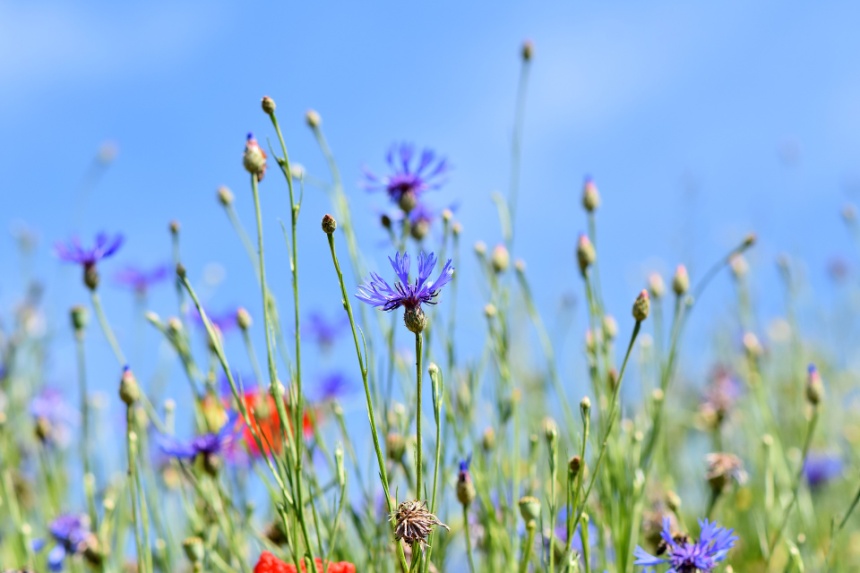 Mgr. Marianna Burčáková
Priaznivé faktory
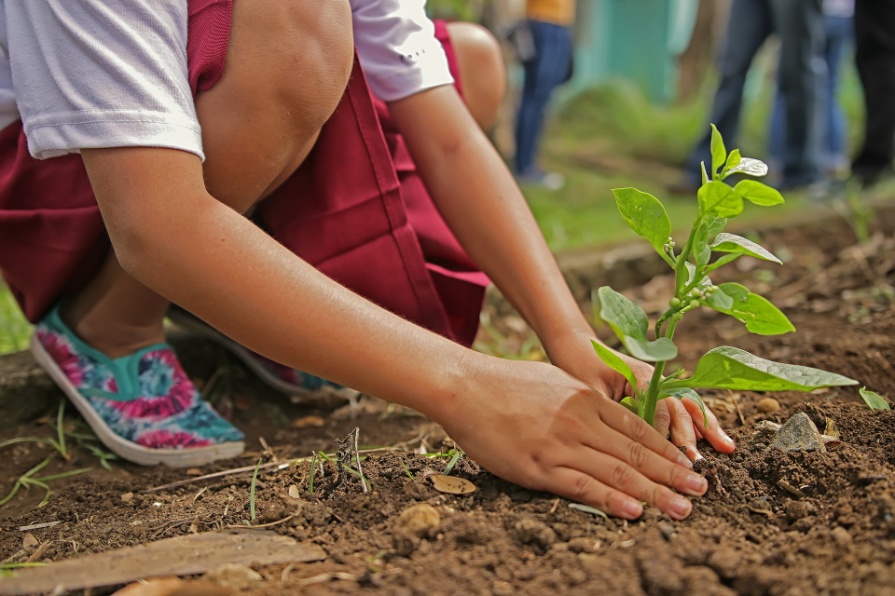 pozitívne vplyvy človeka
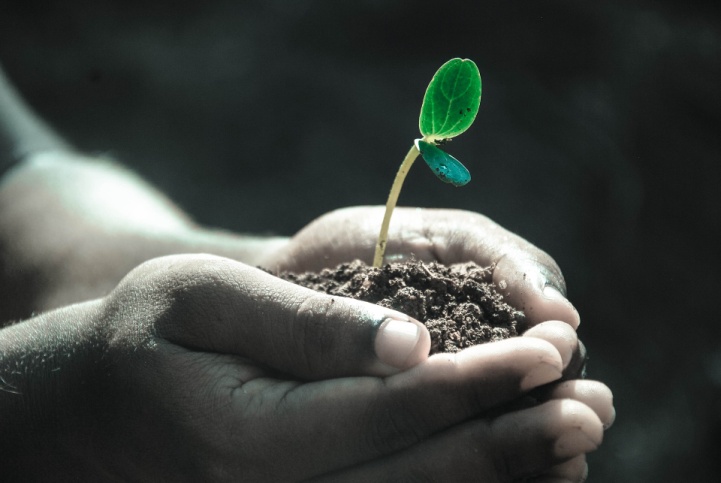 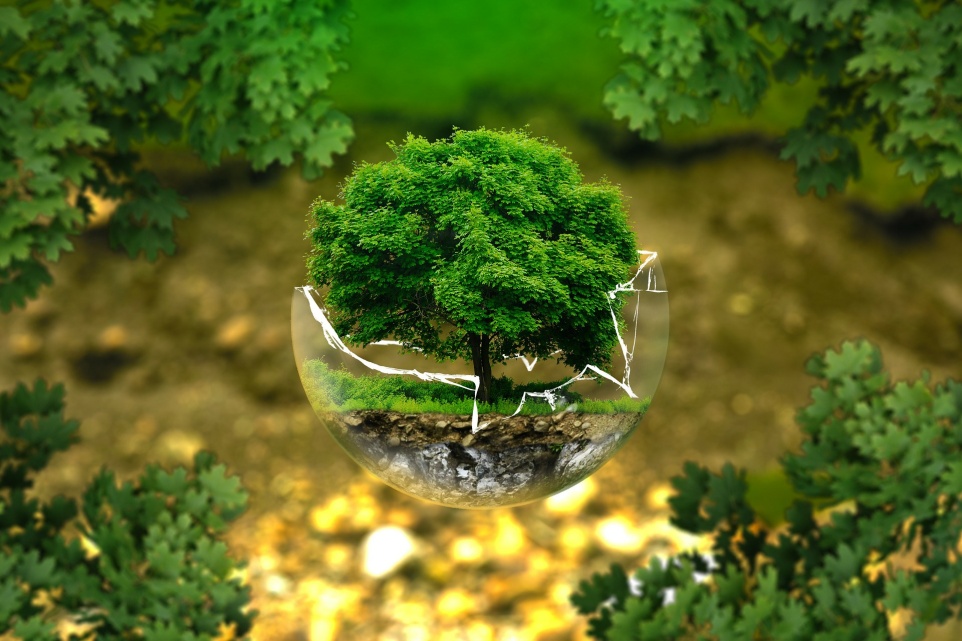 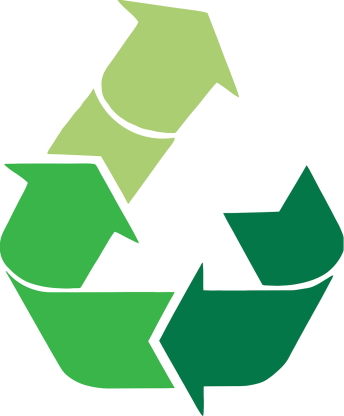 Nepriaznivé faktory
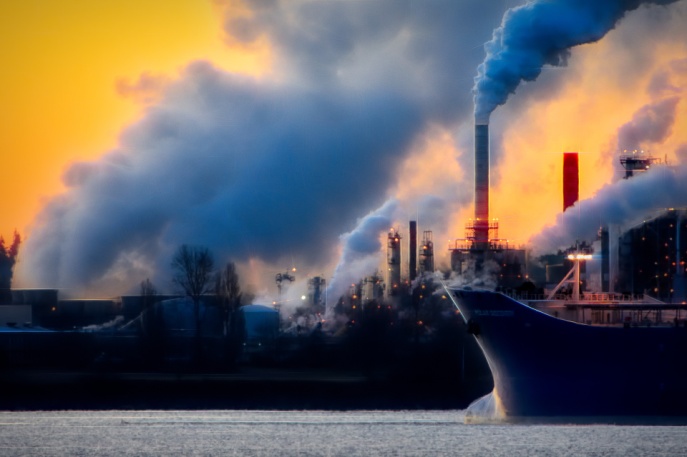 negatívne vplyvy človeka

narúšajú zložky biosféry 


vedú k ekologickým katastrofám, 
poškodzovaniu ekosystémov
Priemysel
Znečisťovanie ovzdušia – zlúčeniny ťažkých kovov, dusík, síra, chlór ....
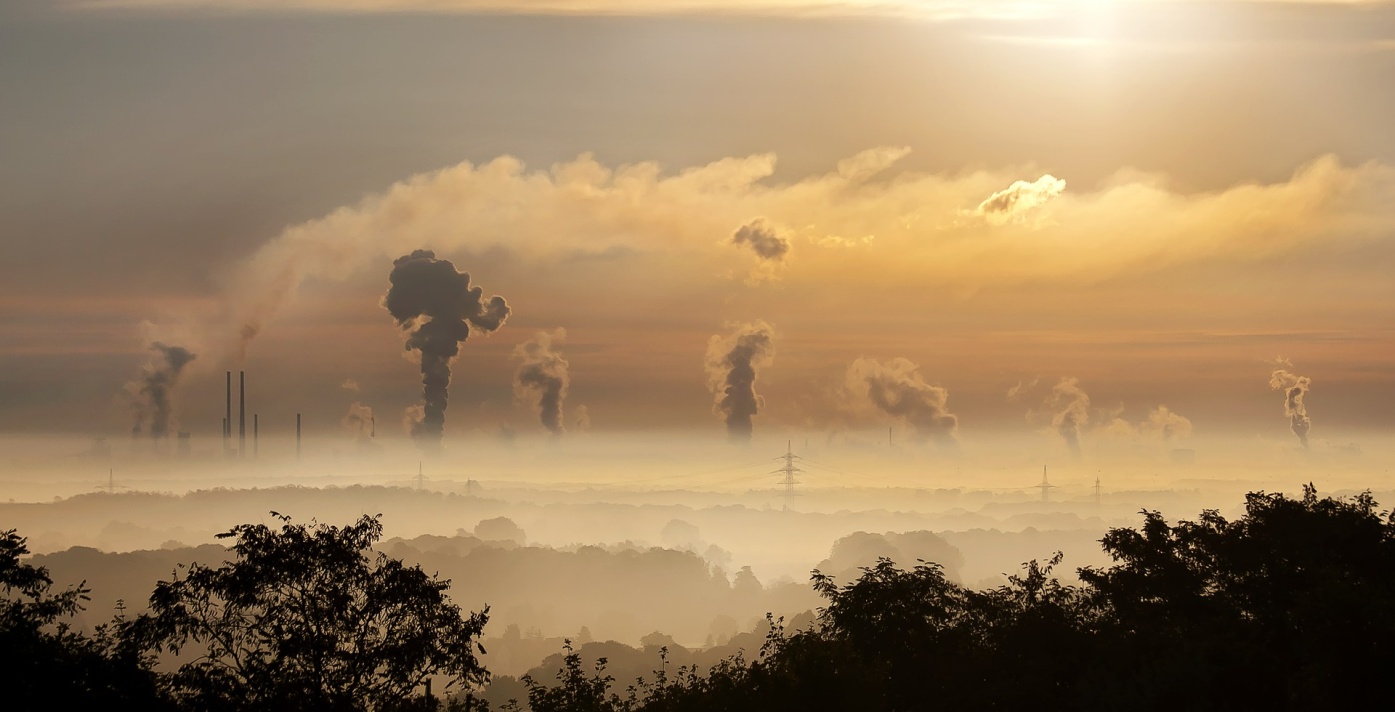 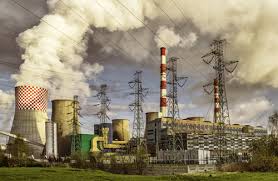 Energetika
Tepelné elektrárne – spaľovaním tuhých palív sa uvoľňujú CO2 a oxidy síry 
 
kyslé dažde, skleníkový efekt

znečistenie vody, pôdy a vzduchu emisiami
Ťažba nerastných surovín
Vplýva na povrch litosféry, zmena zloženia vody, pôdy, otrasy
Ťažba ropy, zemného plynu
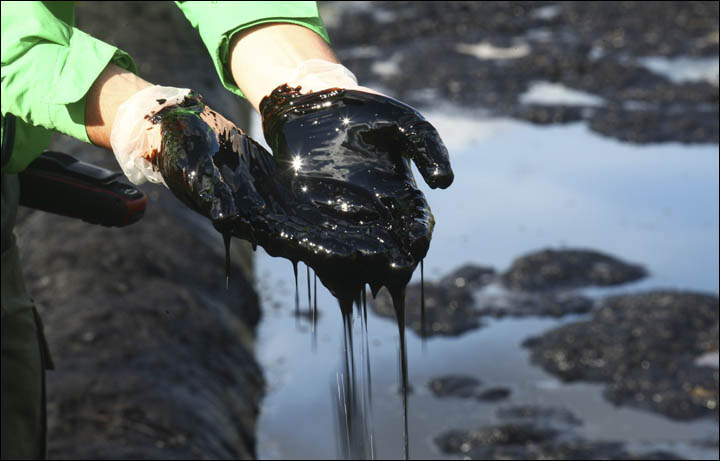 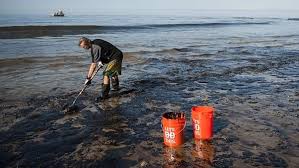 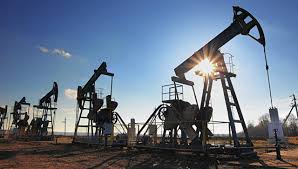 Doprava
Automobilová, letecká, železničná
Ovzdušie znečisťujú výfukové plyny, smog
Zhoršujú migráciu živočíchov, nadmerný hluk
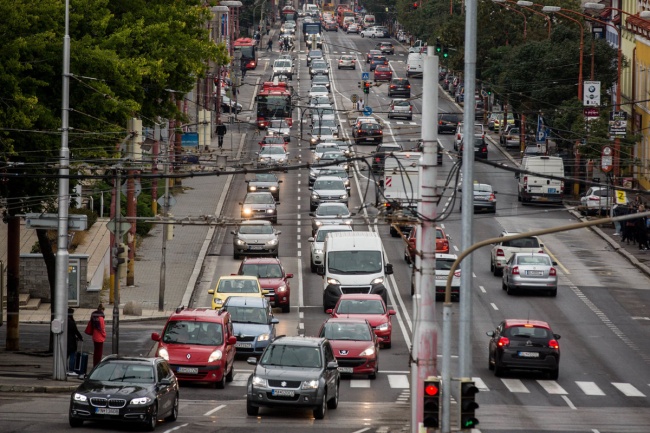 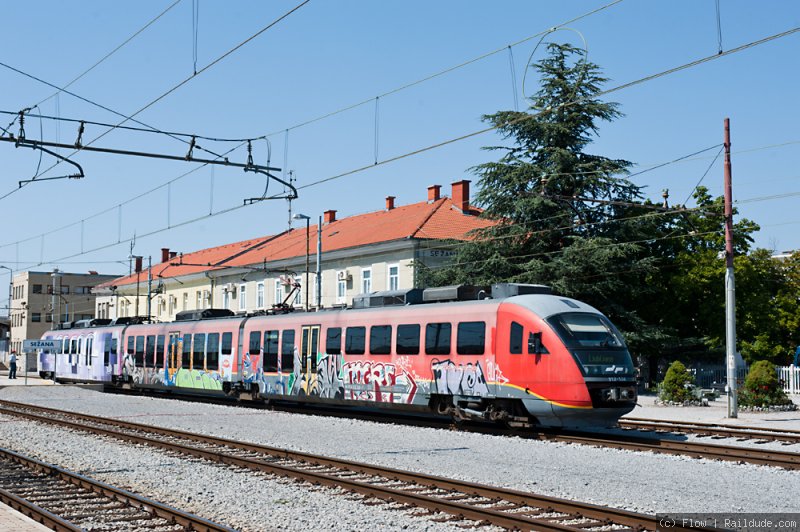 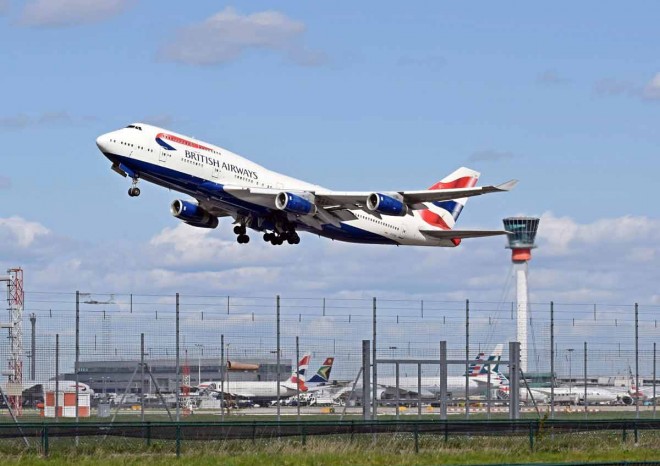 Odpad
Zdroj rádioaktivity, toxických látok, zdroj druhotných surovín ...
Recyklácia!!!
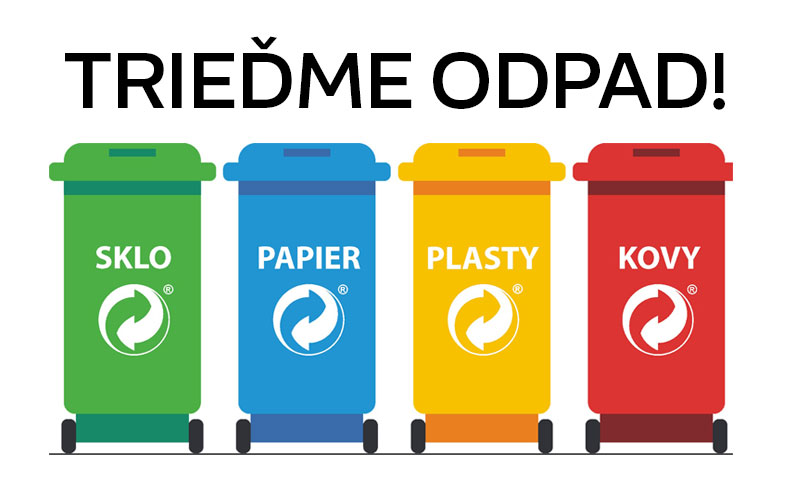 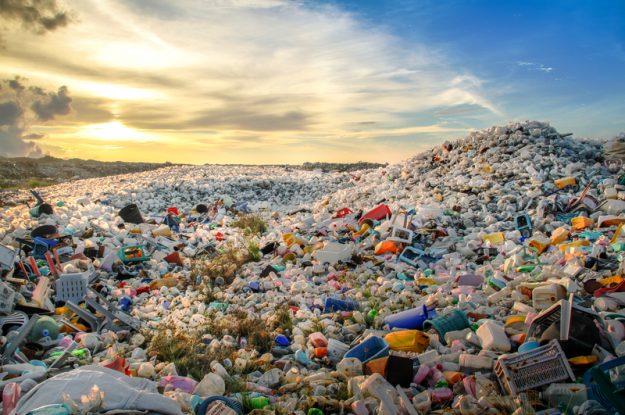 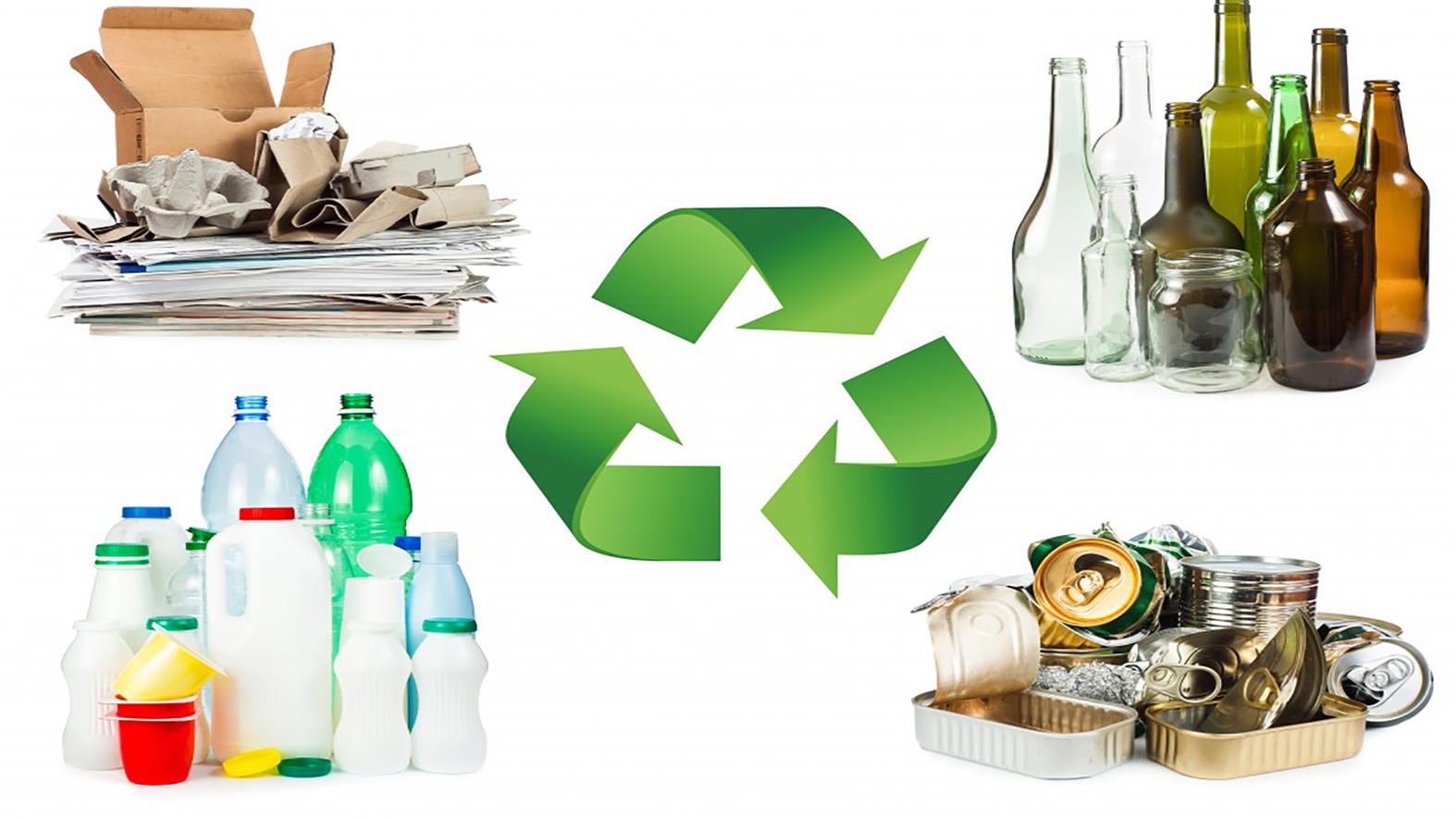 Poľnohospodárstvo
Priemyselné hnojová, chemické postreky, veľkochov živočíchov ...
GMO rastlín, vypaľovanie trávy, odlesňovanie
Vplyv na zdravie  - civilizačné choroby!!! zmena podmienok pre život organizmov
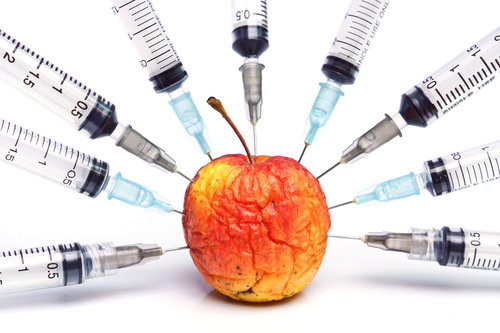 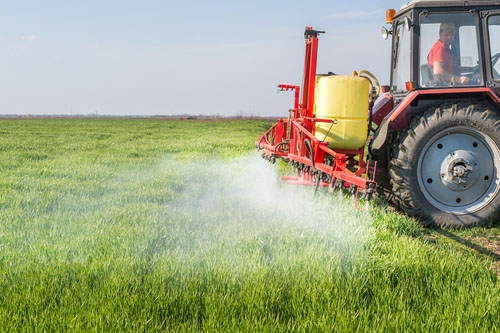 Nevyčerpateľné zdroje energie:
Energia Slnka, vetra, vody, geotermálna (neprodukujú škodlivé látky = znižujú nepriaznivé vplyvy človeka)
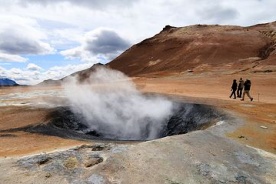 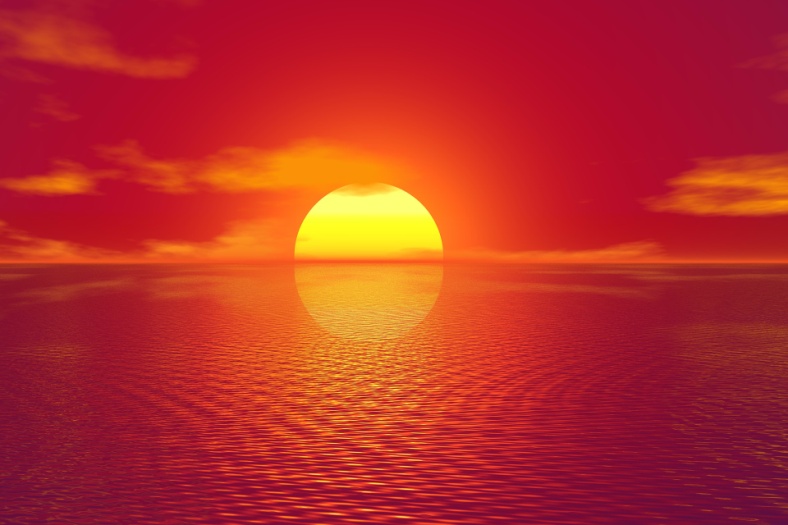 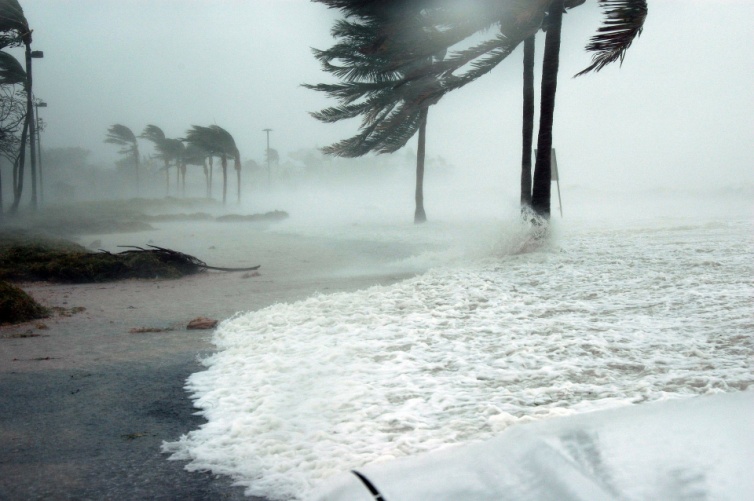 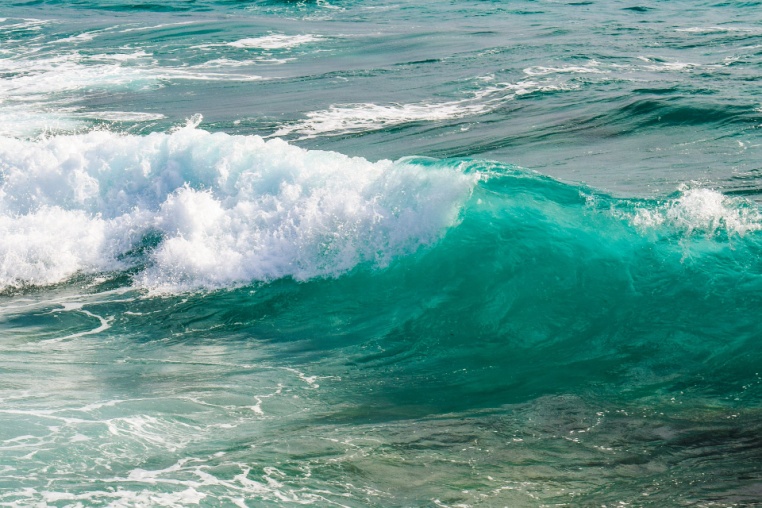 Alternatívne zdroje energie
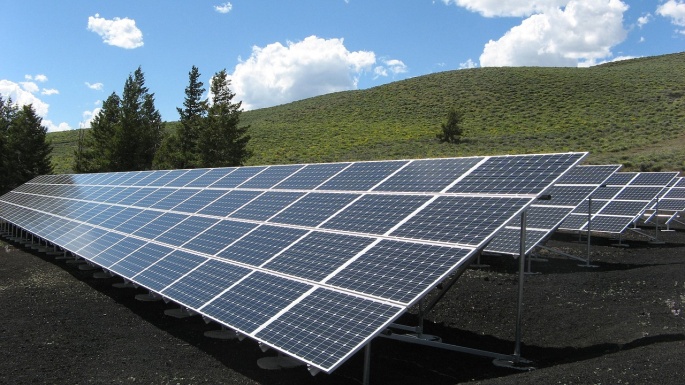 Solárne panely (slnečná e.)
Veterné elektrárne (e. vetra)
Vodné elektrárne (e. vody)
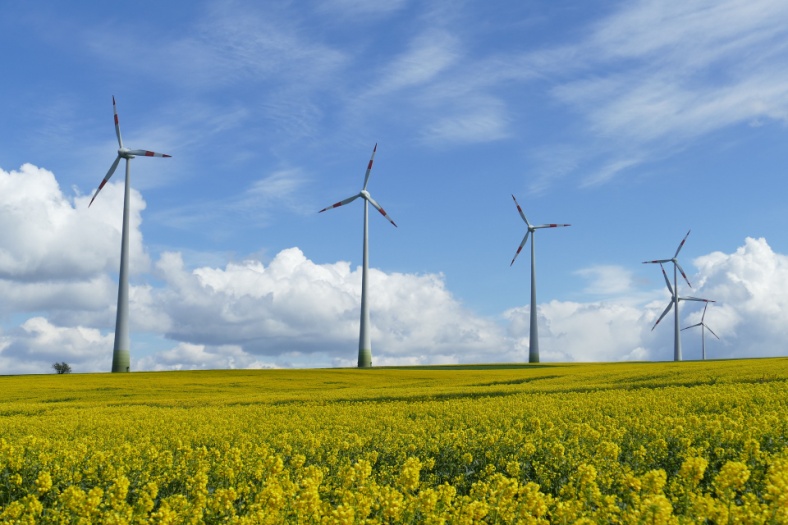 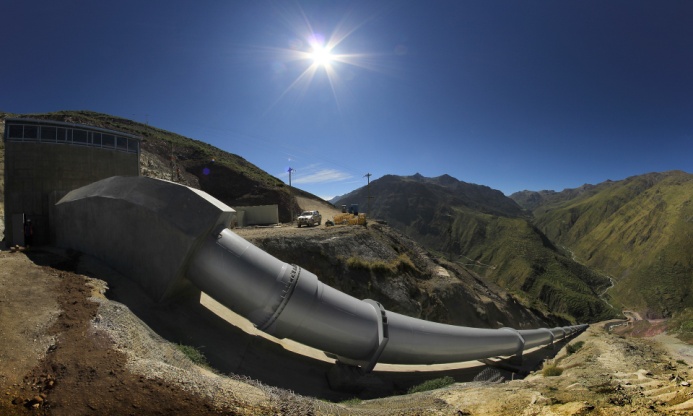 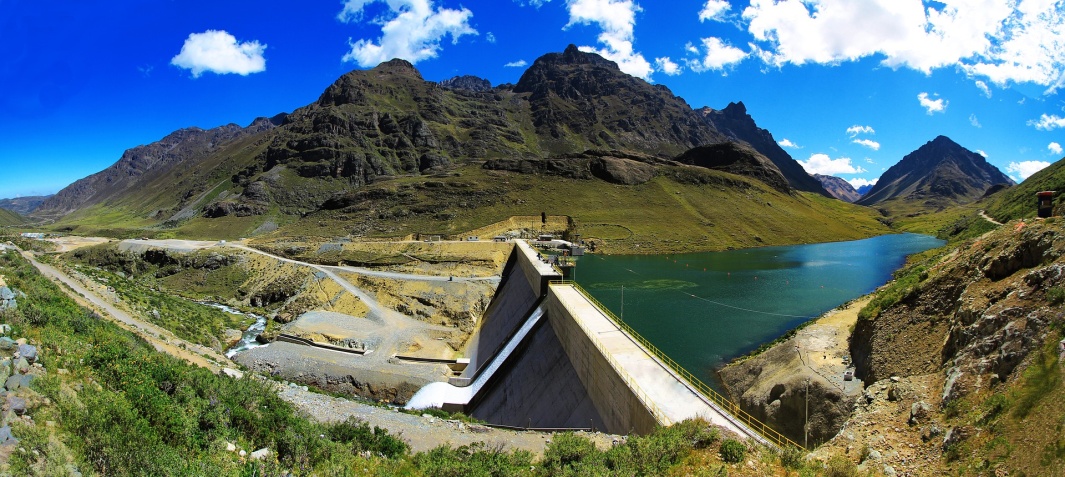 Ďakujem za pozornosť ...